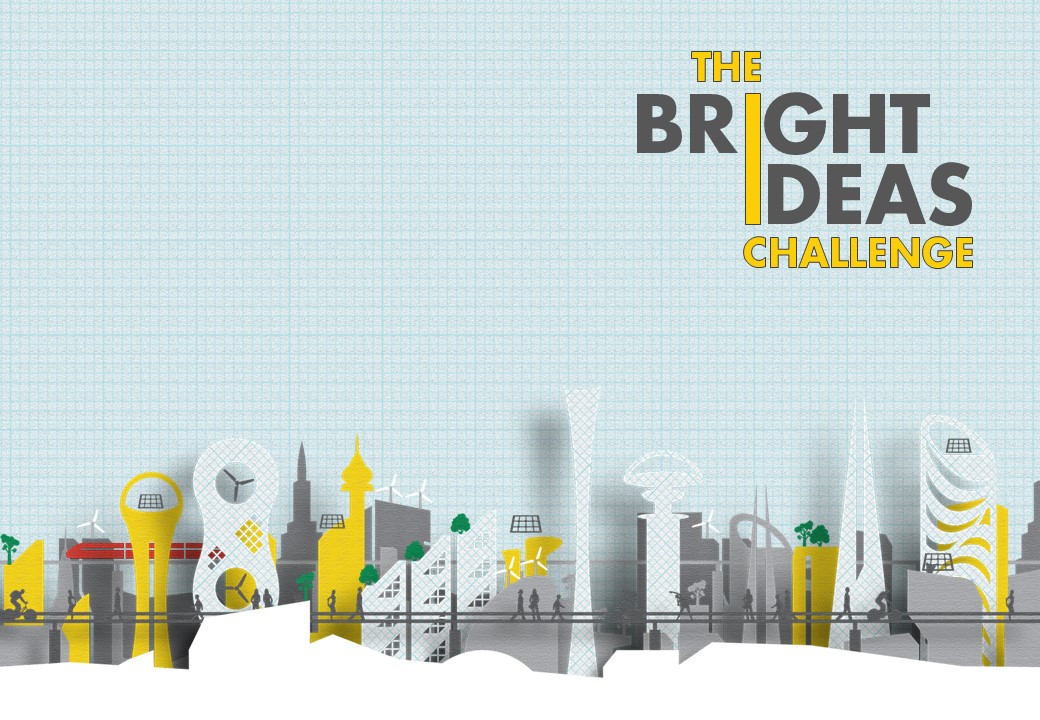 School:	Toot Hill School, 
		Bingham, Nottinghamshire

Team members:
Name
Name
Name
Name
Name
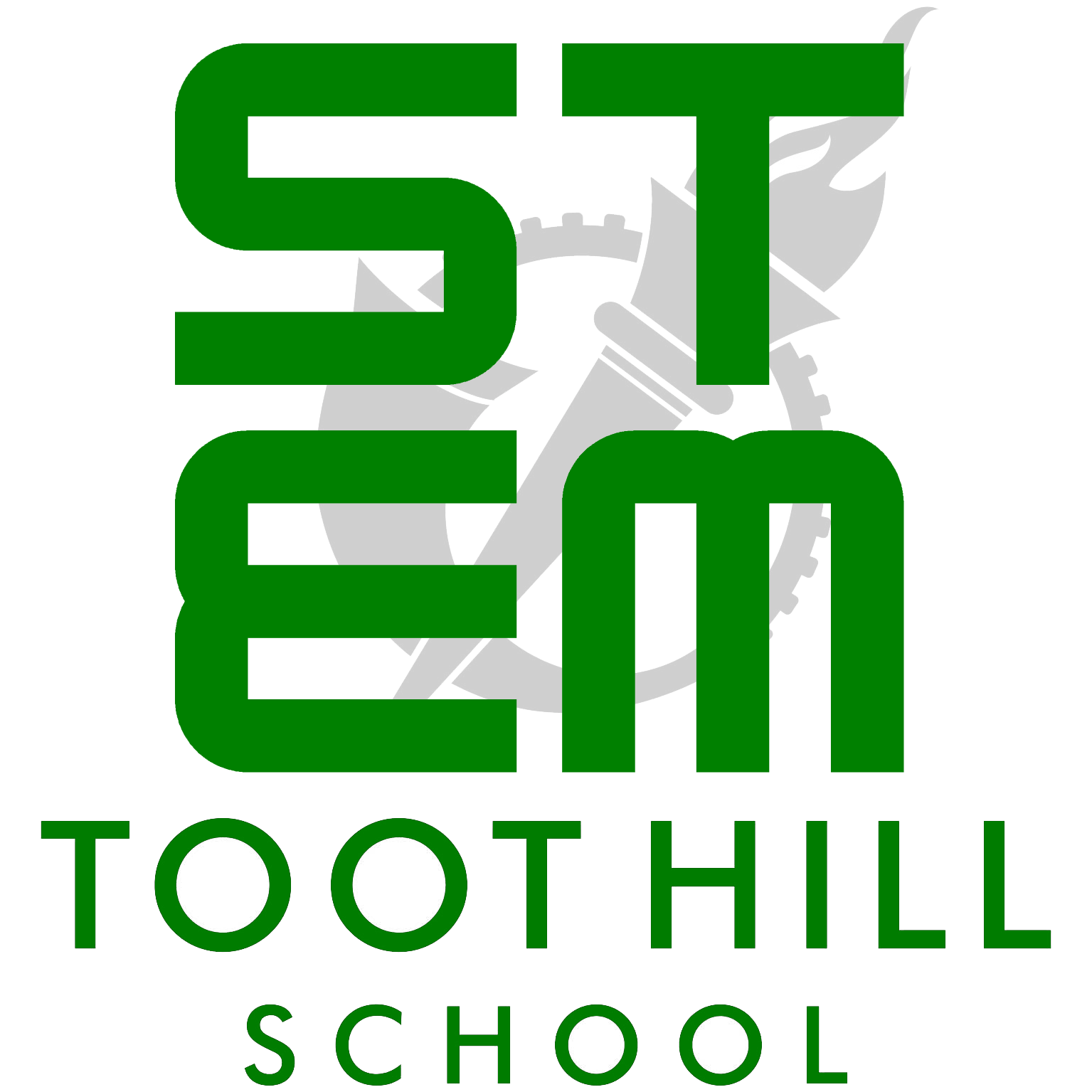 Project Title:
Title of Project goes here!
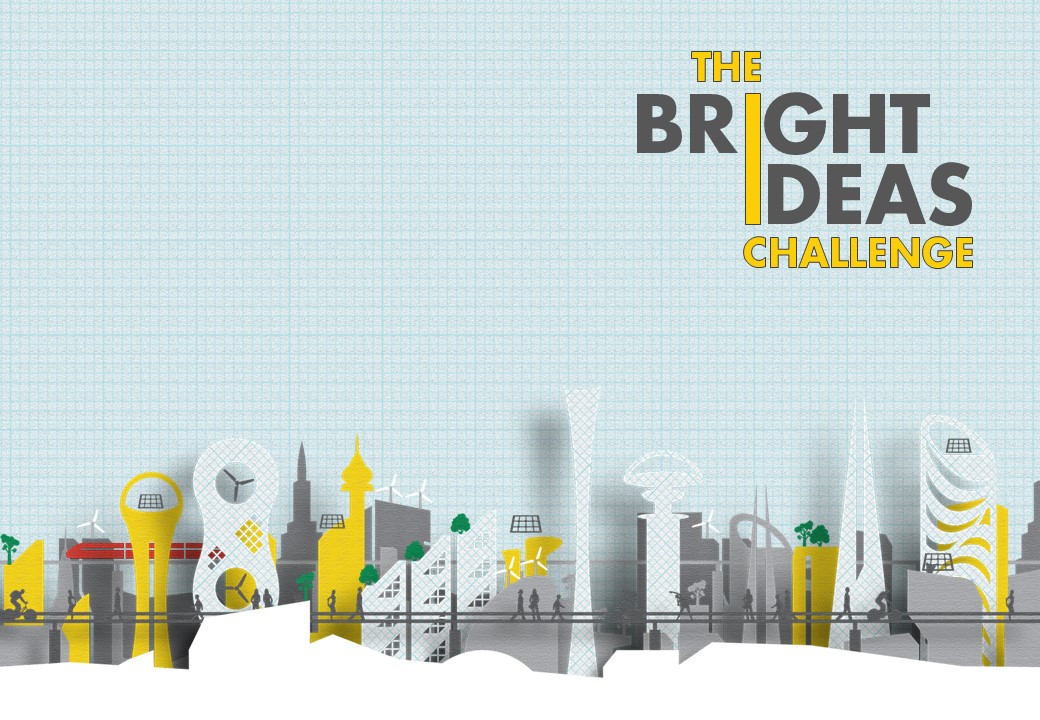 The Challenge
The challenge we are trying to address is…
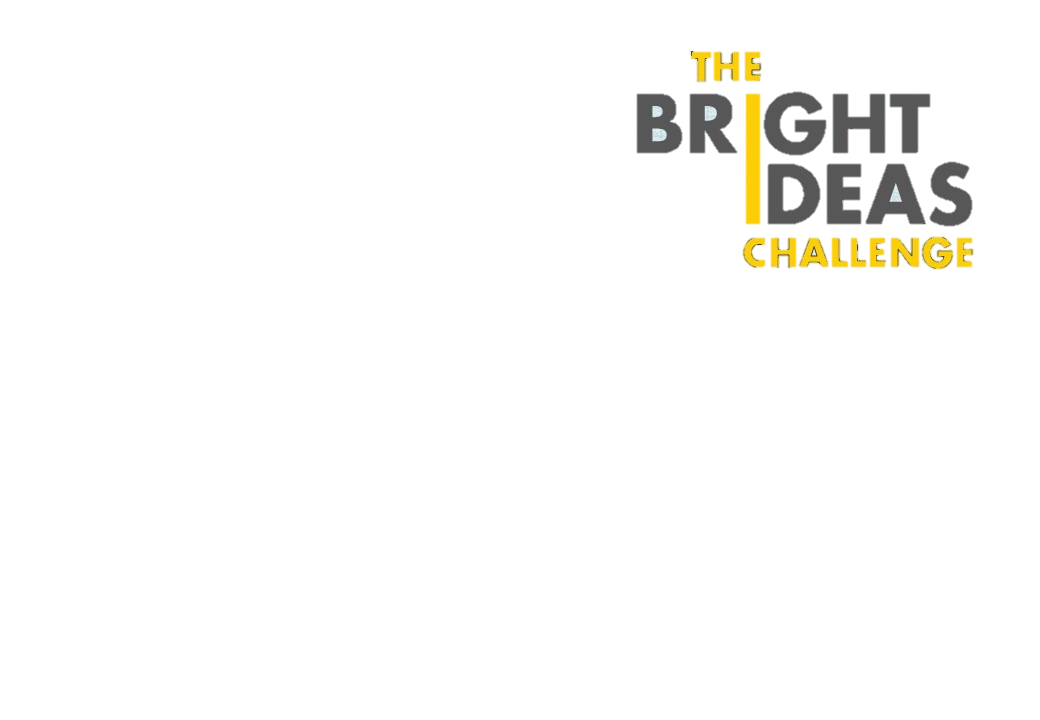 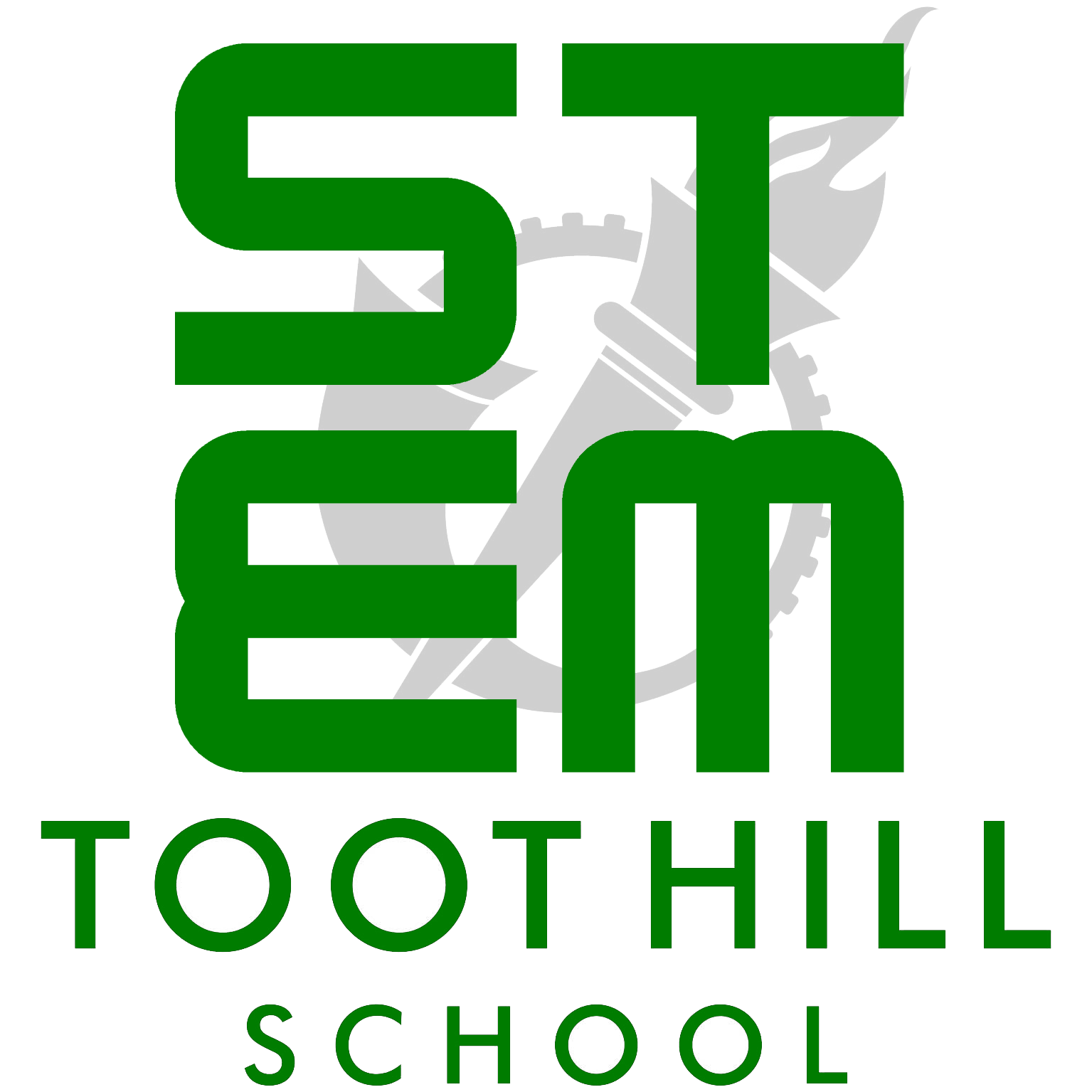 Title of Project goes here!
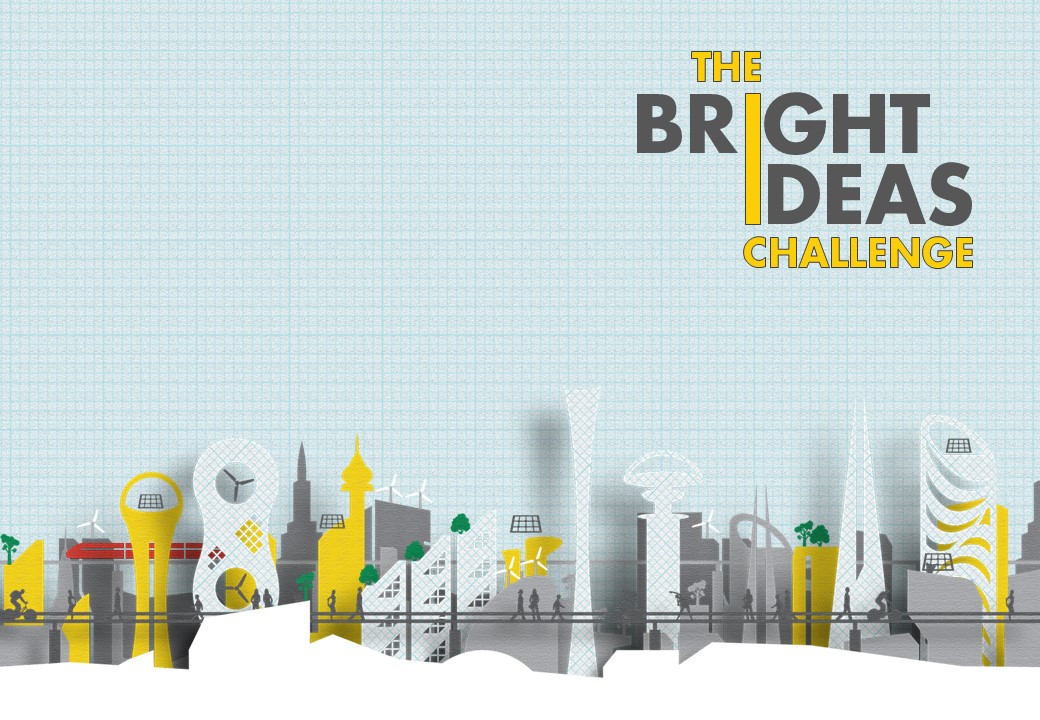 The Proposed Solution
The solution that we are proposing is…
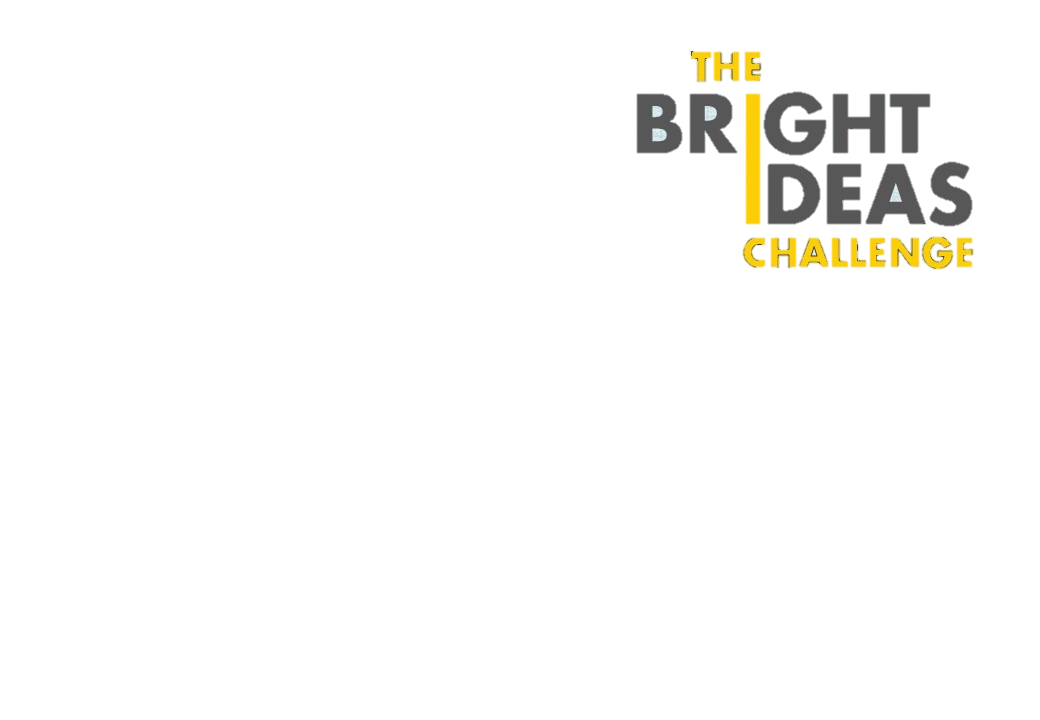 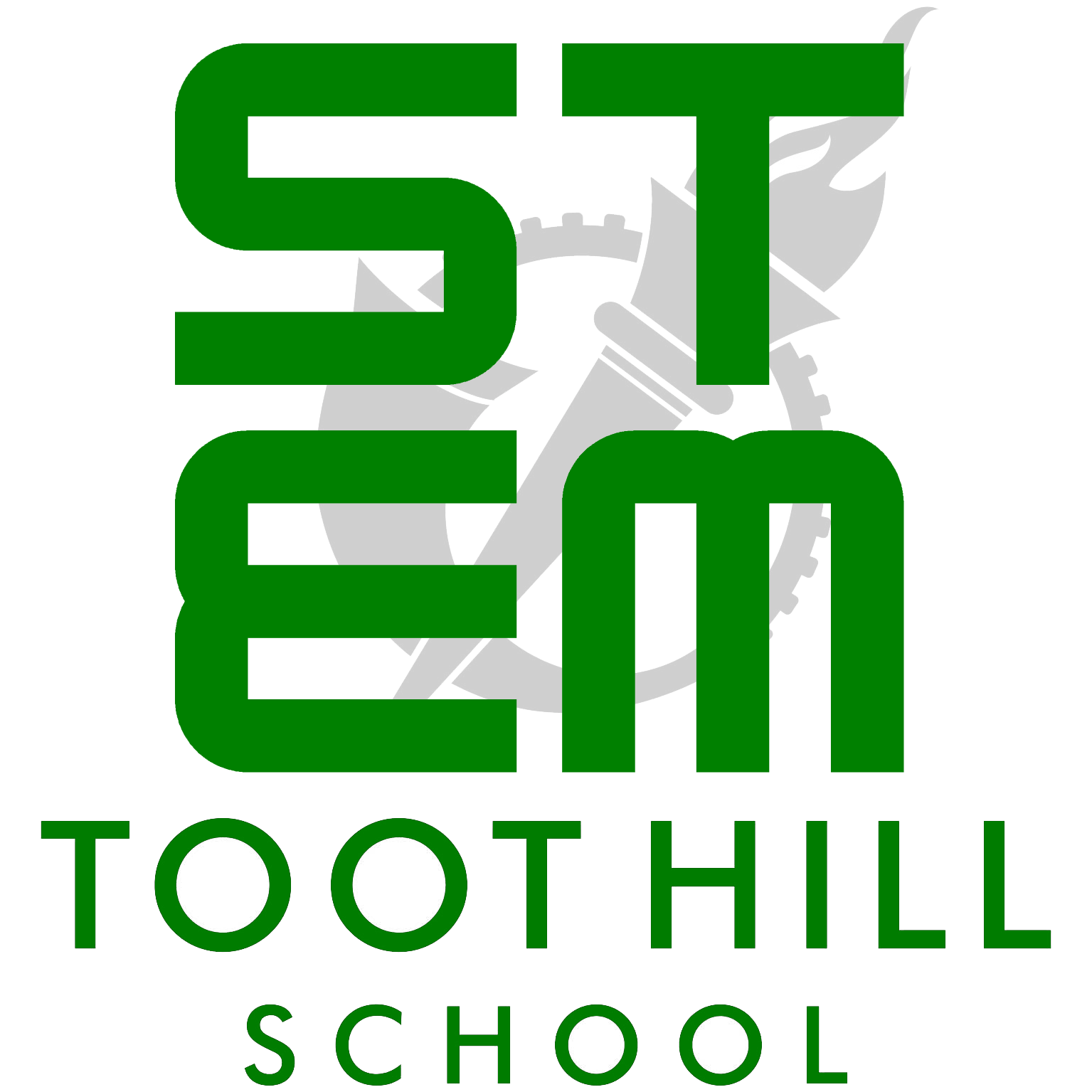 Title of Project goes here!
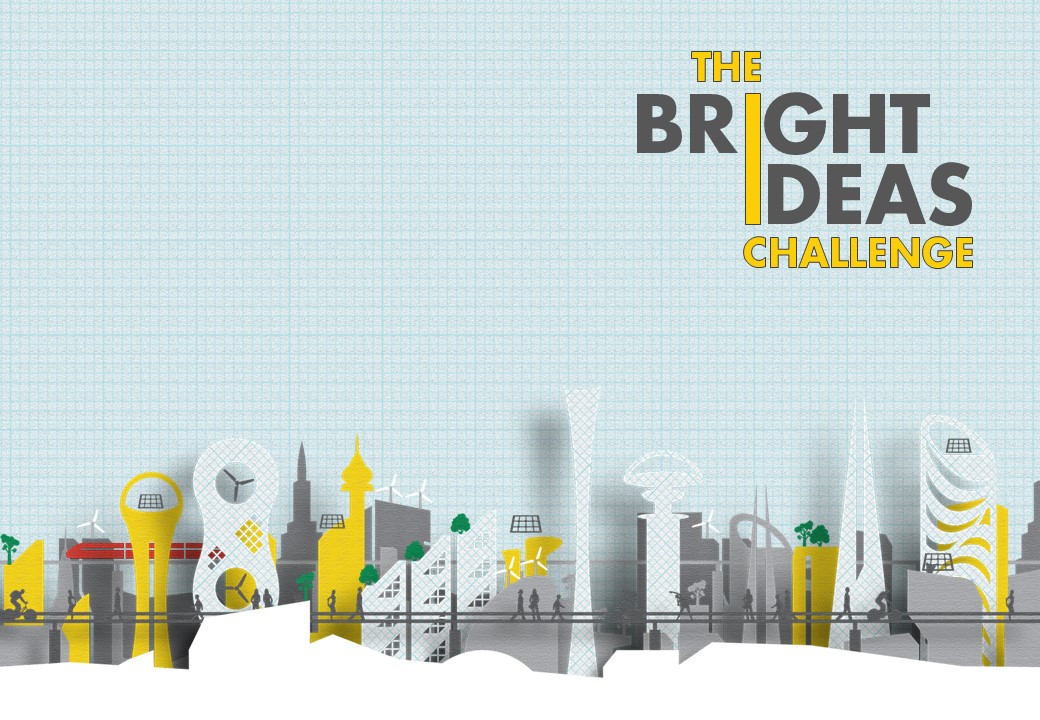 The Research
In order to find out is our proposed solution would work we researched…
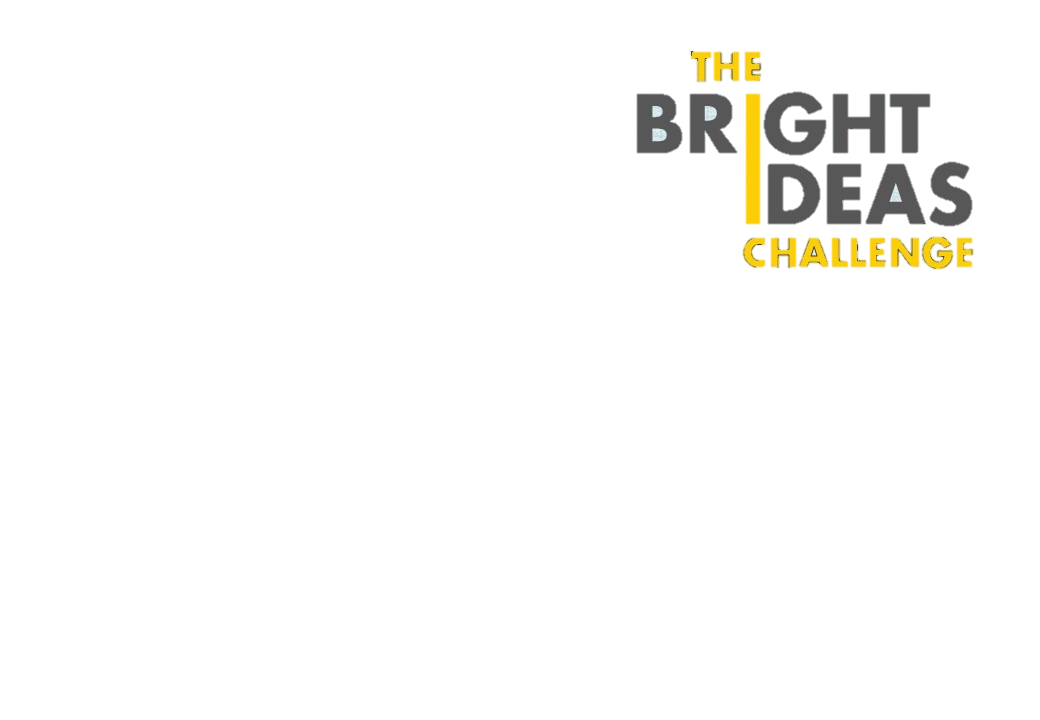 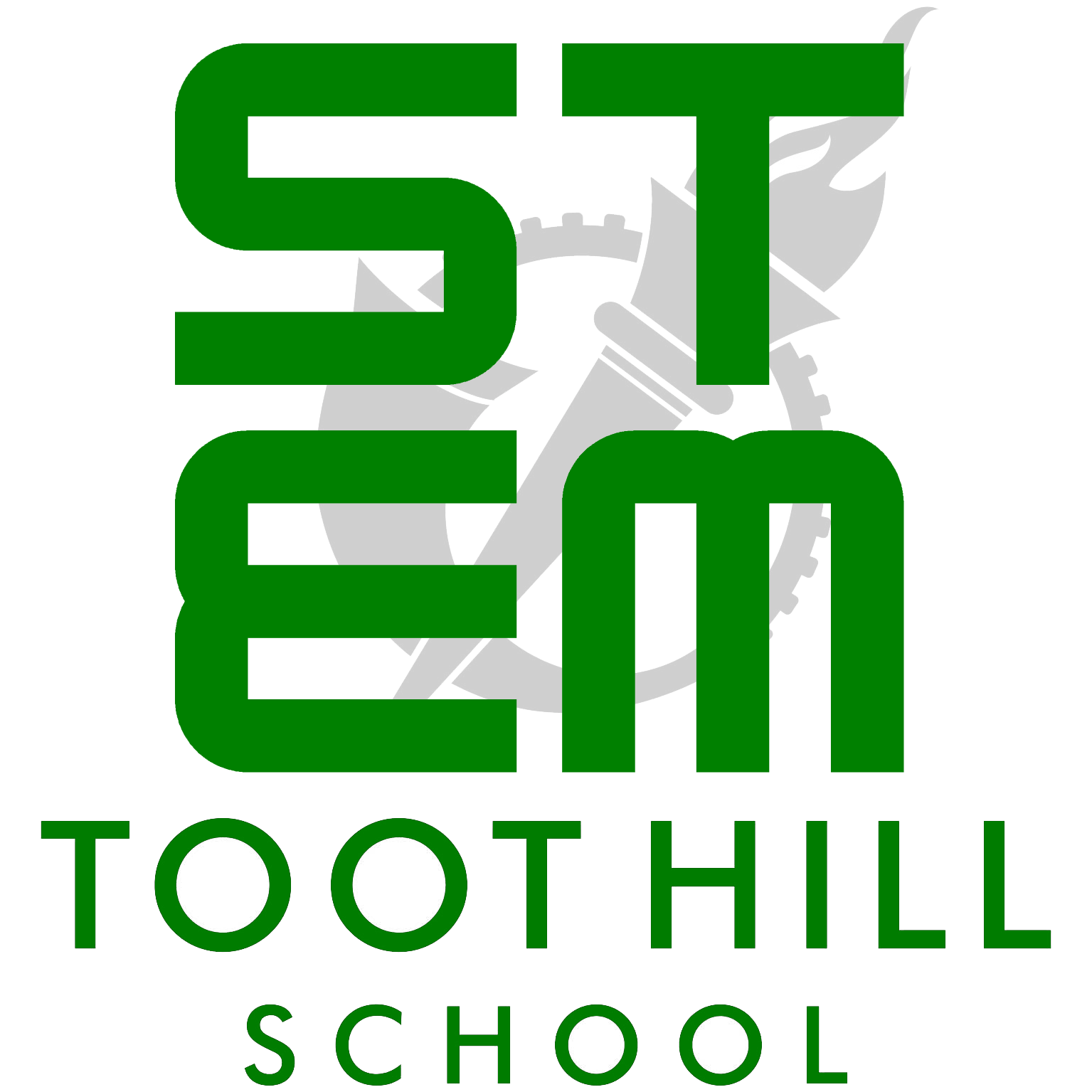 Title of Project goes here!
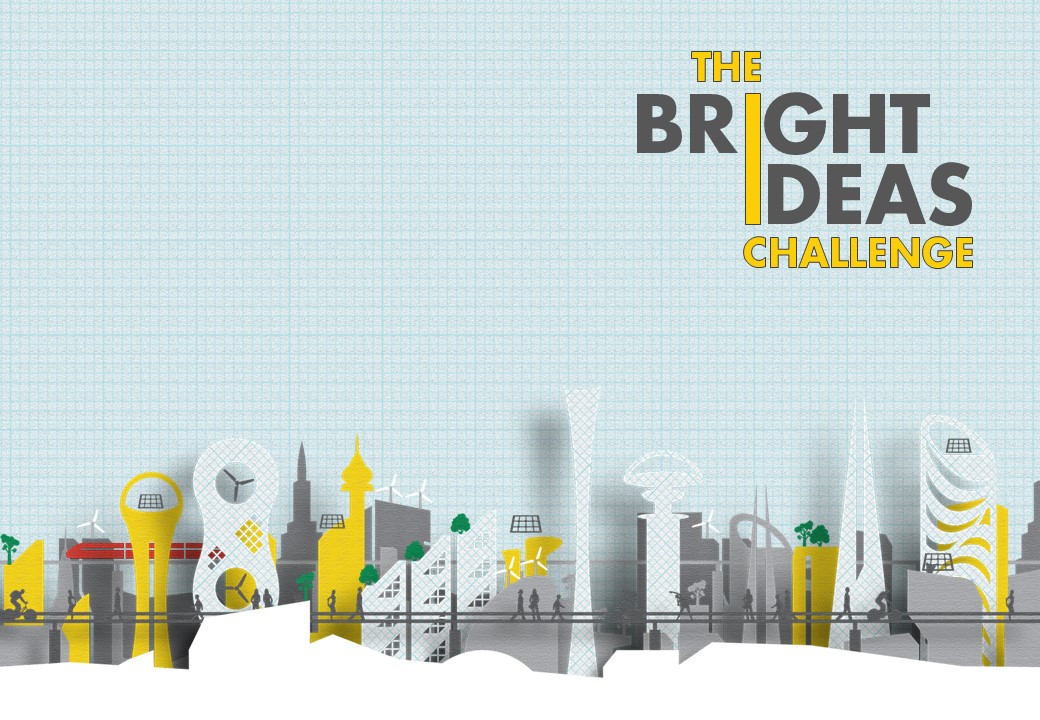 The Findings
Following our research our findings were as follows…
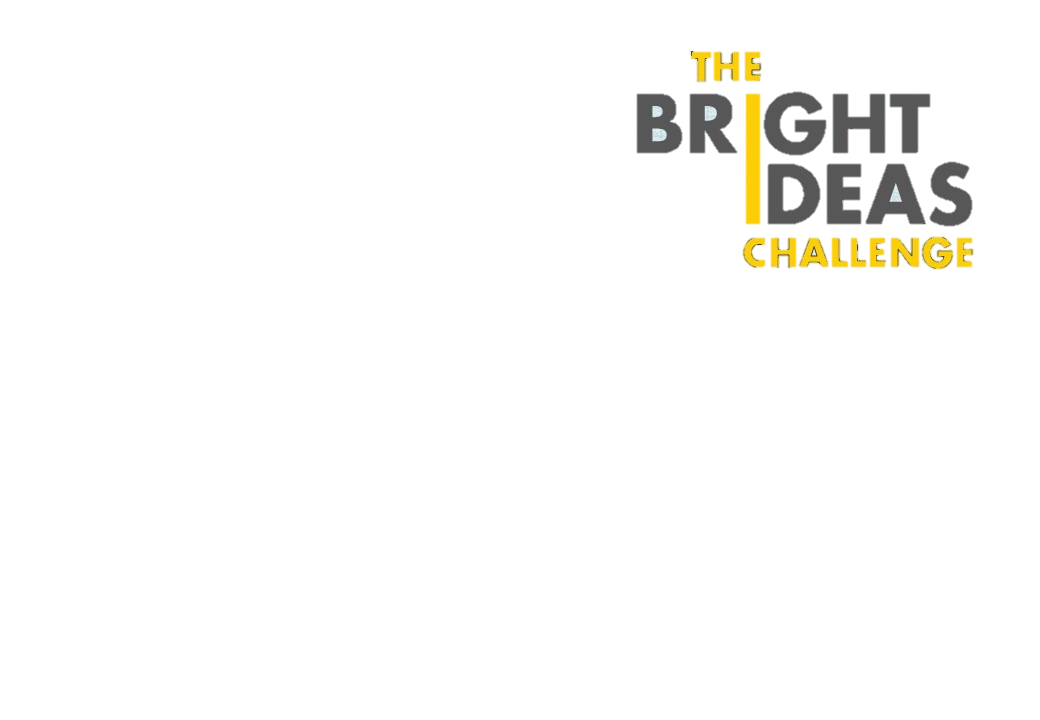 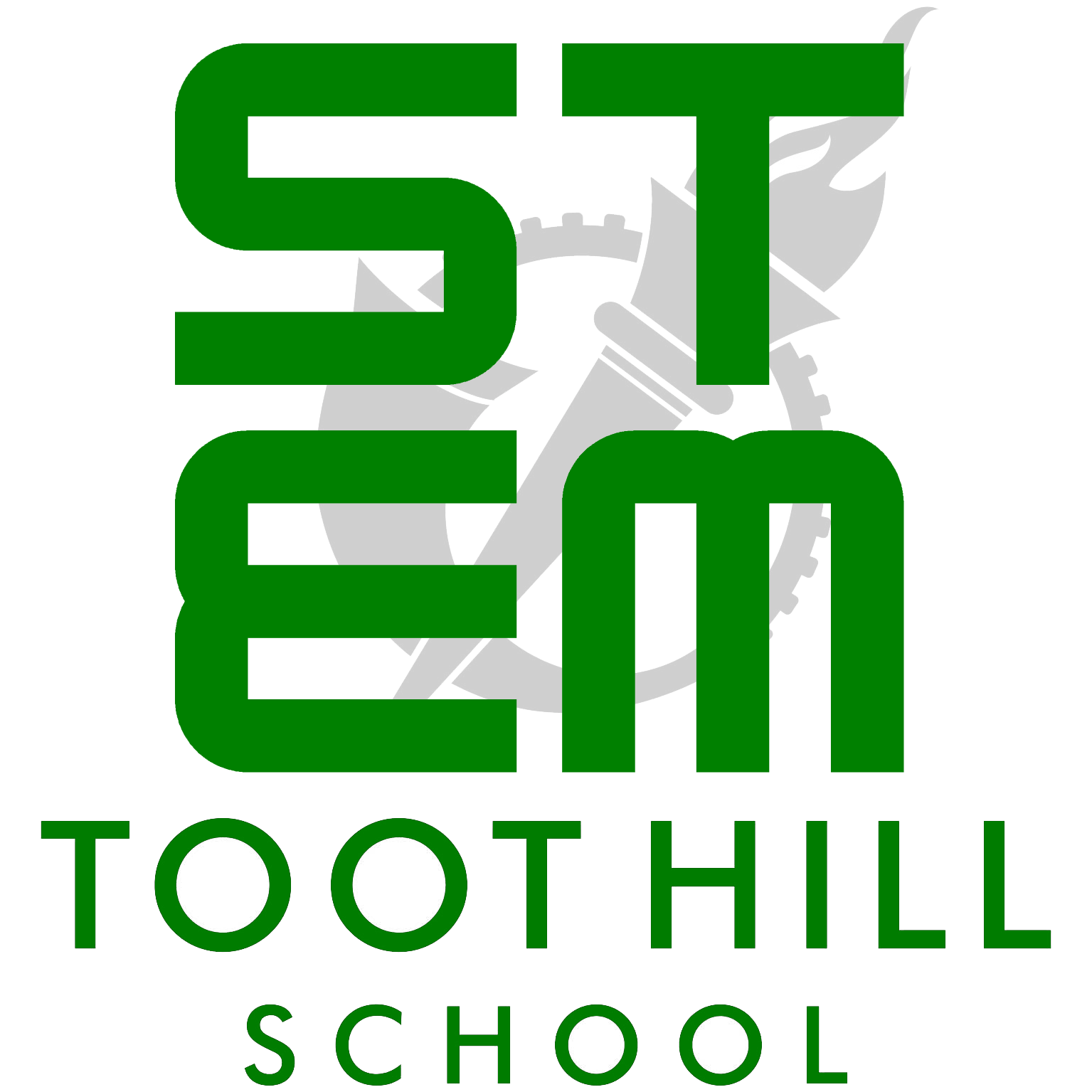 Title of Project goes here!
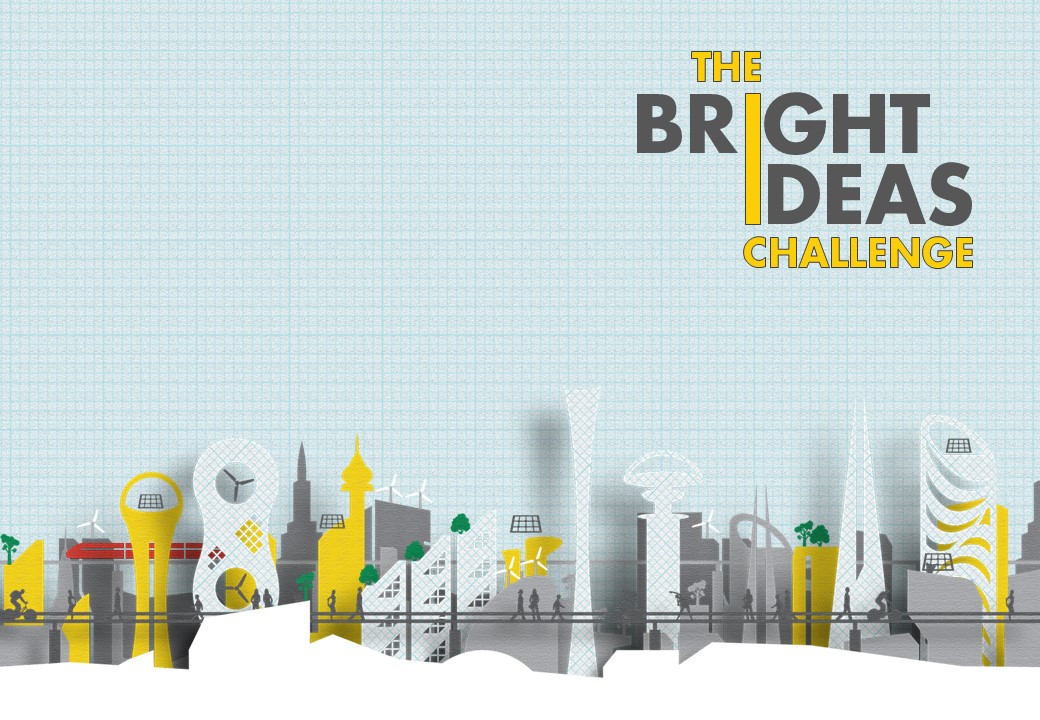 The Final Proposal
The solution that we are proposing is…
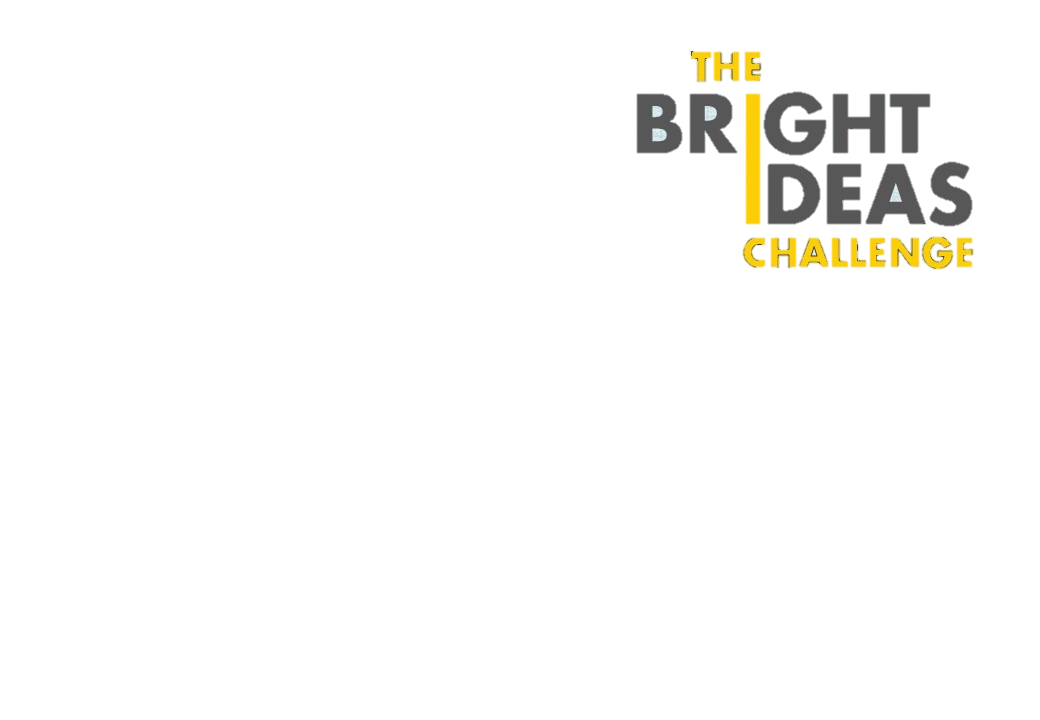 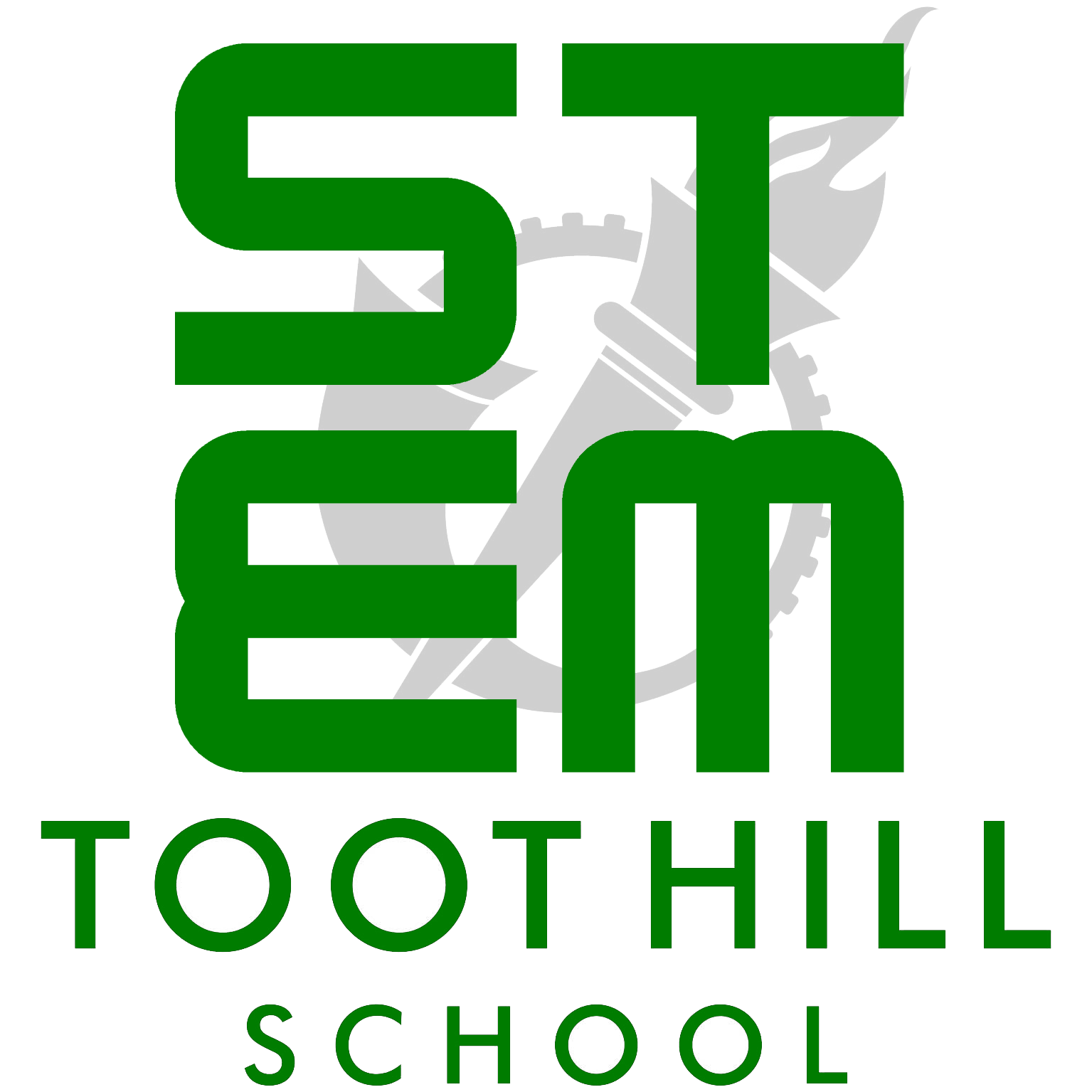 Title of Project goes here!
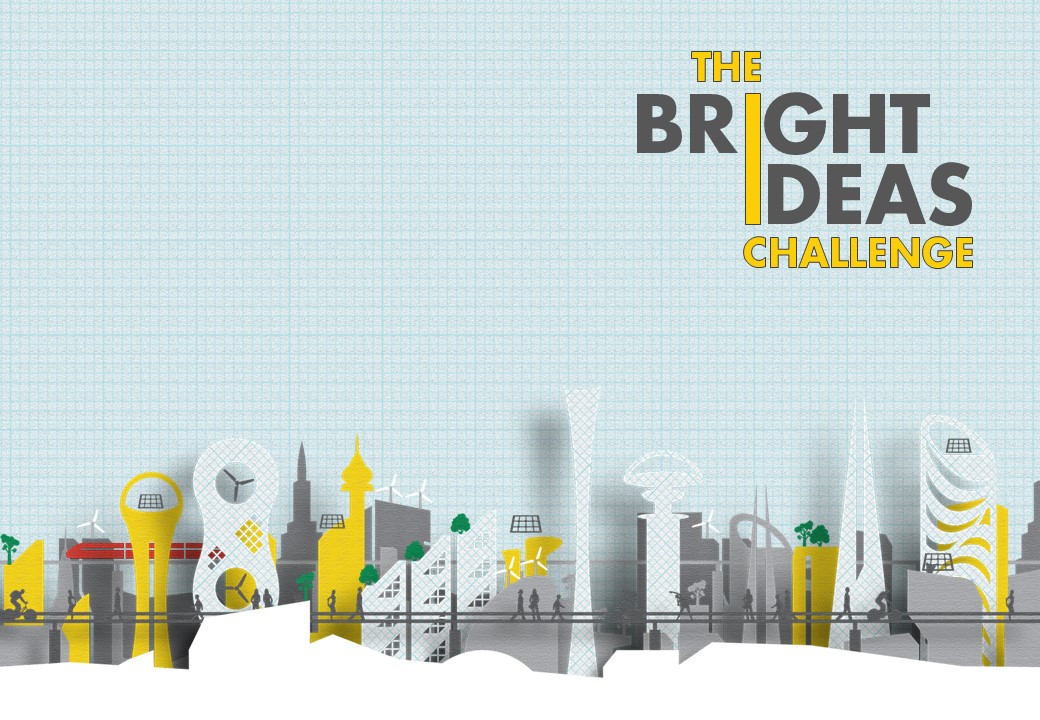 The Benefits
The benefit of our final proposal is…
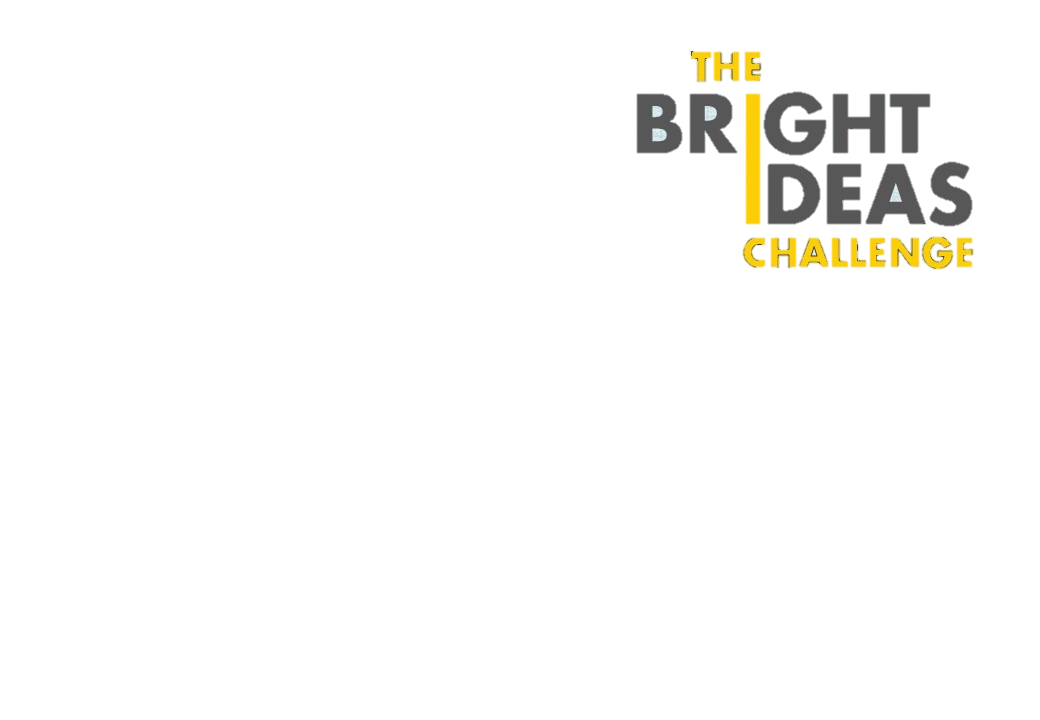 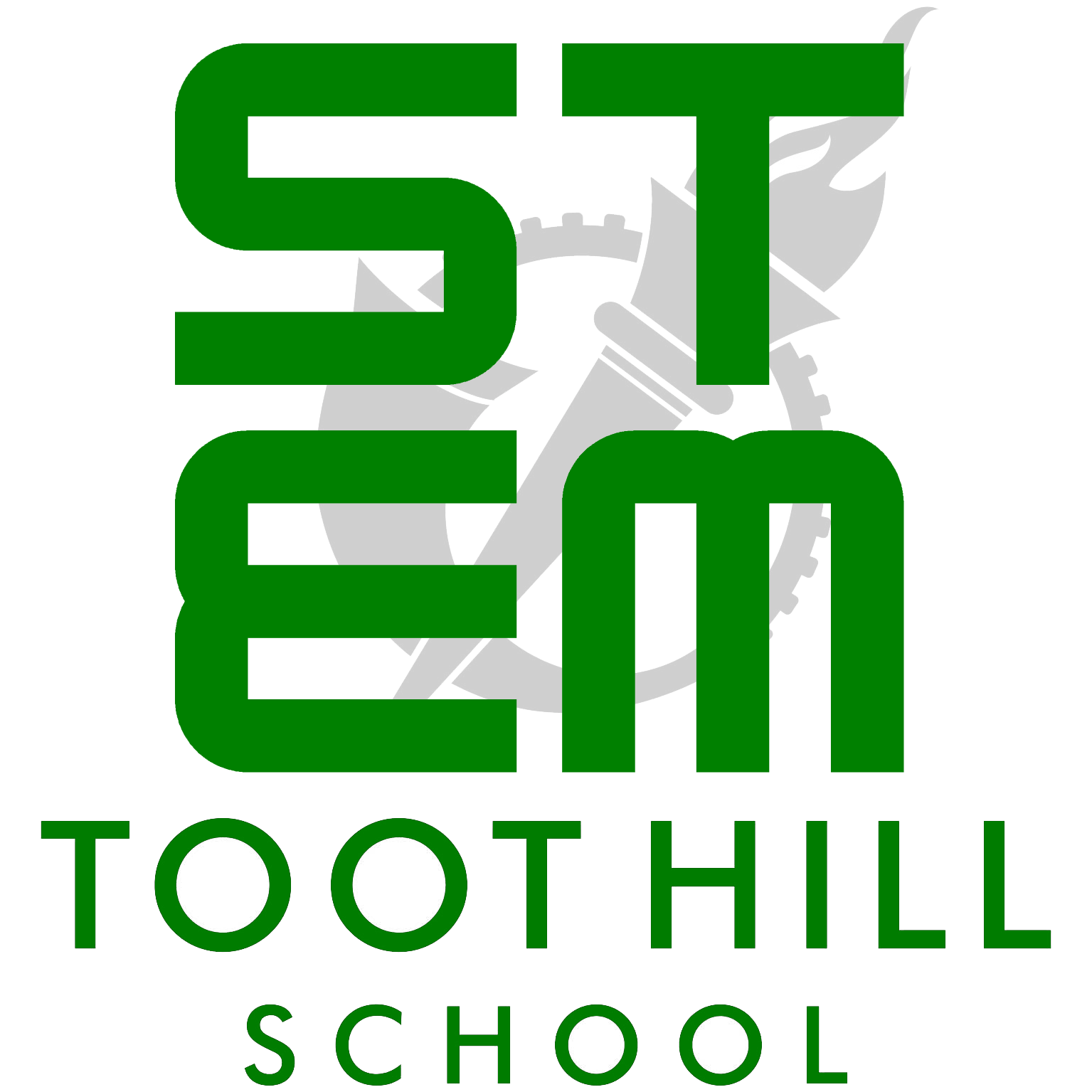 Title of Project goes here!